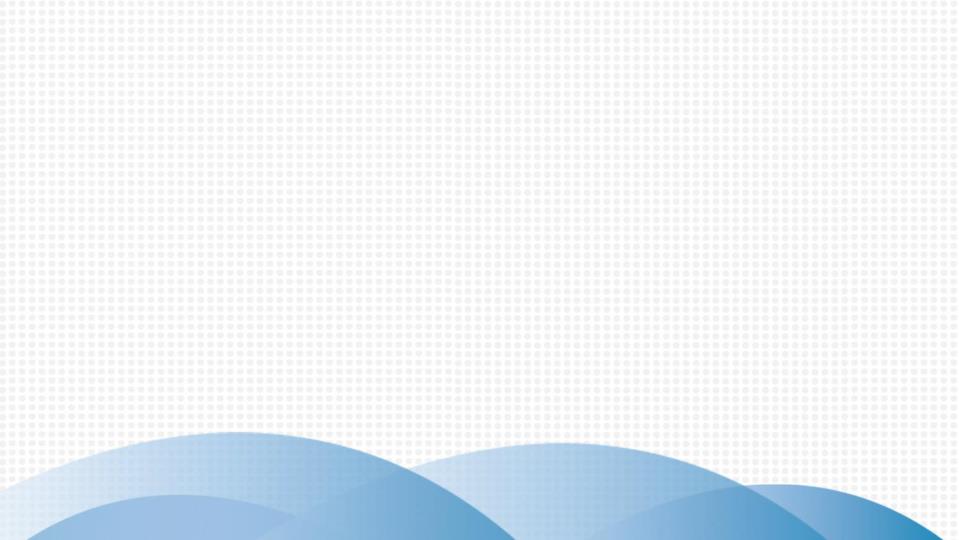 第六章  概率初步
频率的稳定性
WWW.PPT818.COM
目录导航
01
学 习 目 标
02
精 典 范 例
03
变 式 练 习
04
巩 固 训 练
学 习 目 标
1.通过掷图钉和掷硬币活动,经历猜测、试验、收集试验数据、分析试验结果等过程,初步体会频率与概率的关系.
2.通过试验,感受在试验次数很大时,随机事件发生的频率具有稳定性.
3.了解概率的意义,并能根据某些事件发生的频率来估计该事件发生的概率.
精 典 范 例
【例1】在大量重复试验中,关于随机事件发生的频率与概率,下列说法正确的是(　　)
A.频率就是概率
B.频率与试验次数无关
C.概率是随机的,与频率无关
D.随着试验次数的增加,频率一般会越来越接近概率
D
【例2】某单位要在两名射击队员中推选一名参加比赛,已知同等条件下,甲射中某物的可能性大于乙,则所推选的人应
(　　)
A.选甲　		B.选乙　
C.都可以　	D.不能确定
A
【例3】一个不透明的盒子里有n个除颜色外其他完全相同的小球,其中有6个黄球.每次摸球前先将盒子里的球摇匀,任意摸出一个球记下颜色后再放回盒子,通过大量重复摸球试验后发现,摸到黄球的频率稳定在30%,那么可以推算出n大约是(　　)
A.6　		B.10　
C.18　	D.20
D
变 式 练 习
1.用频率估计概率,可以发现,抛掷硬币,“正面朝上”的概率为0.5,是指(　　)
A.连续掷2次,结果一定是“正面朝上”和“反面朝上”各1次
B.连续抛掷100次,结果一定是“正面朝上”和“反面朝上”各50次
C.抛掷2n次硬币,恰好有n次“正面朝上”
D.抛掷n次,当n越来越大时,正面朝上的频率会越来越稳定于0.5
D
C
A
巩 固 训 练
4.为了确定图钉落地后钉尖着地的概率有多大,小明做了大量重复试验,发现钉尖着地的次数是试验总次数的40%,下列说法错误的是(　　)
A.钉尖着地的频率是0.4
B.随着试验次数的增加,钉尖着地的频率稳定在0.4附近
C.钉尖着地的概率约为0.4
D.前20次试验结束后,钉尖着地的次数一定是8次
D
5.小明练习射击,共射击60次,其中有38次击中靶子,由此可估计,小明射击一次击中靶子的频率约是(　　)
A.38%	B.60%
C.63%	D.无法确定
6.下列事件中,可能性在0~1之间的事件为(　　)
A.3人分成两组,其中一组有两人
B.明天太阳从西边升起
C.小明买一张彩票结果中一等奖
D.人总是要喝水的
C
C
D
8.佛山市某校的生物兴趣小组在老师的指导下进行了多项有意义的生物研究并取得成果.下面是这个兴趣小组在相同的实验条件下,对某植物种子发芽率进行研究时所得到的数据:
依据上面的数据可以估计,这种植物种子在该实验条件下发芽的概率约是　　　　(结果精确到0.01).
0.95
9.一个袋子中装有除颜色外都相同的黑色、红色和黄色三种颜色的球,若从中任意摸出一球,记下颜色后再放回去,重复这样的试验500次,有300次摸出了黄球,则这500次试验中随机摸出的球为黄球的频率为　　　　.
10.现有50张大小、质地及背面图案均相同的《西游记》人物卡片,正面朝下放置在桌面上,从中随机抽取一张并记下卡片正面所绘人物的名字后原样放回,洗匀后再抽.通过多次试验后,发现抽到绘有孙悟空这个人物卡片的频率约为0.3.估计这些卡片中绘有孙悟空这个人物的卡片张数约为　　　　.
11.一个口袋中有红球、白球共10个,这些球除颜色外都相同,将口袋中的球搅拌均匀,从中随机摸出一个球,记下它的颜色后再放回口袋中,不断重复这一过程,共摸了100次球,发现有71次摸到红球.请你估计这个口袋中红球的数量为　　　个.
15
7
12.在一个不透明的盒子里装有只有颜色不同的黑、白两种球共40个,小颖与同学们做摸球试验,摸球方法是:将盒子里面的球搅匀后,从中随机摸出1个球记下颜色,再把它放回盒子中,不断重复上述过程,累计同学们摸球结果,记录的数据如下表所示:
(1)把表中的数据补充完整(结果精确到0.01),并根据统计表画出折线统计图;
(2)估计任意摸出1个球是白色的概率(结果精确到0.1).
解:(1)依次是:0.70　0.53　0.66　0.59　0.58　0.63　0.58　0.61　0.60　0.60
折线统计图略 .
(2)当试验次数很大时,“任意摸出1个球是白色”的频率在0.60附近摆动,
因此估计任意摸出1个球是白色的概率是0.60.